Дидактическая игра
«Морской бой»
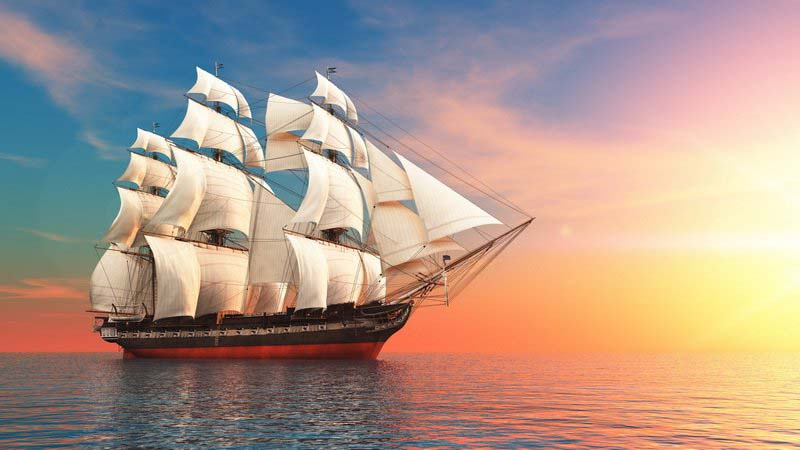 ©Детский сад 104, Рыбинск, 2017 год
©Юдина Галина Владимировна, воспитатель
Цель игры: “потопить” 10 кораблей противника путем попадания в корабль.
Ход игры: игровое поле представляет собой квадрат, состоящий из 10 строк, обозначенных числами от 1 до 10 и 10 столбцов, обозначенных буквами от А до К. Координаты цели определяются именем столбца и строки.
На игровом поле размещены корабли. Вокруг корабля пустые ячейки. Участникам необходимо “овладеть” всеми кораблями.
По очереди игроки делают “выстрелы”, указывая координаты на игровом поле.
Если произошло попадание в одну из палуб, то начисляется 1 очко и дается право на следующий выстрел. Если попадания не произошло, тогда пропуск хода. Игра завершается после того, как участники “овладели” всеми кораблями.
Победителем становится игрок, набравший наибольшее количество очков.
На игровом поле находятся
4 - однопалубных корабля;
3 - двухпалубных корабля;
2 - трехпалубных корабля;
1  -четырехпалубный корабль.
A
Б
В
Г
Д
Е
Ж
З
И
K
1
2
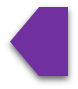 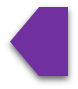 3
4
5
6
7
8
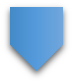 9
10
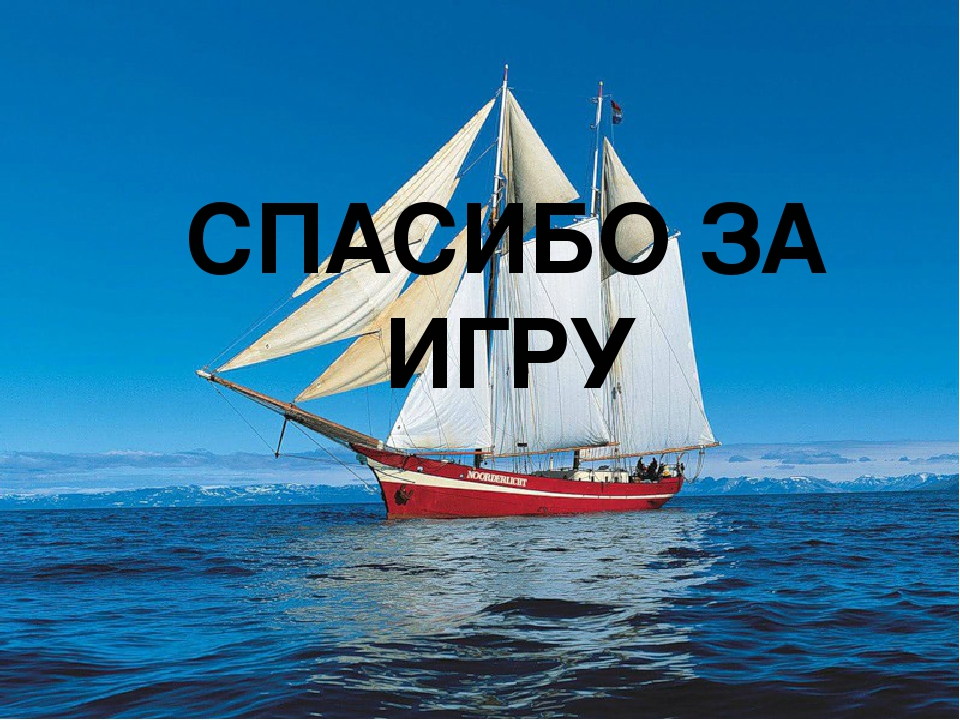